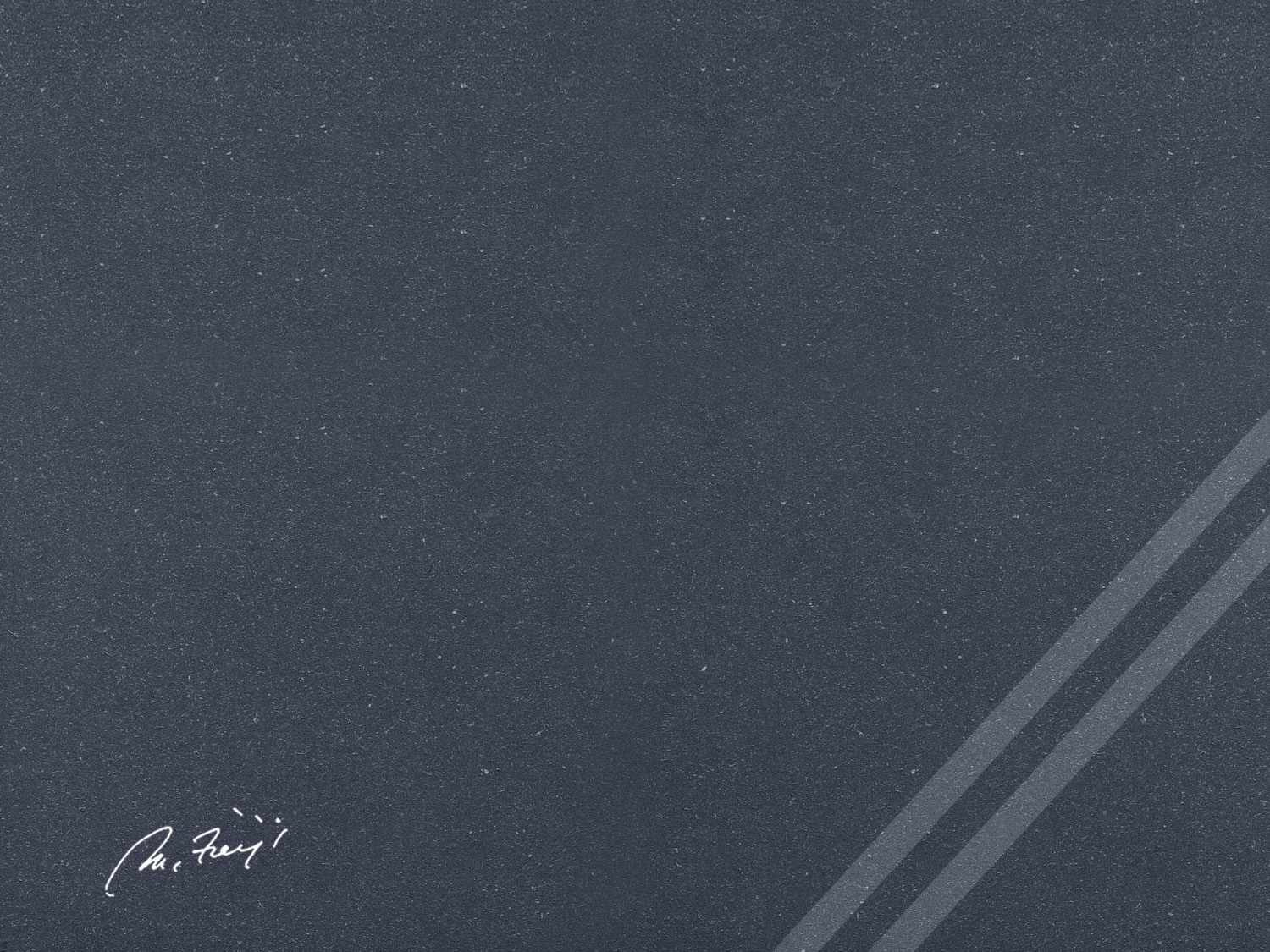 Basic Hurdles Contributing to Non-Sufficiency in Agriculture and Food Production in Lebanon
By Musa Freiji


Global Conference of Higher Association for Agricultural Life Sciences
Holy Spirit University of Kaslik
June 25, 2015
On-going Legislations
The National Production Protection Law

The Consumer Protection Law

The Severe Reduction of Import duties
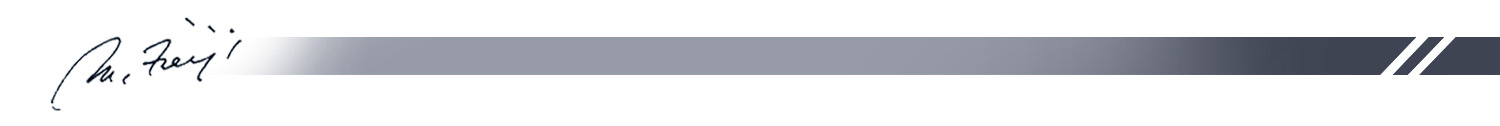 2
On-going Legislations (Continued)
Bilateral Free Trade agreements

Gafta agreement

Euro-med agreement

WTO agreement
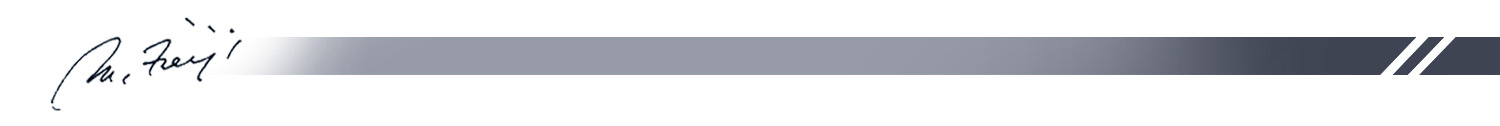 3
Economic Principles that Led to Present Legislations
The phenomena of globalization

Lebanese producers will have access to several hundreds of millions of consumers

Introduction of new technologies and investments

Driving the new generations to innovation
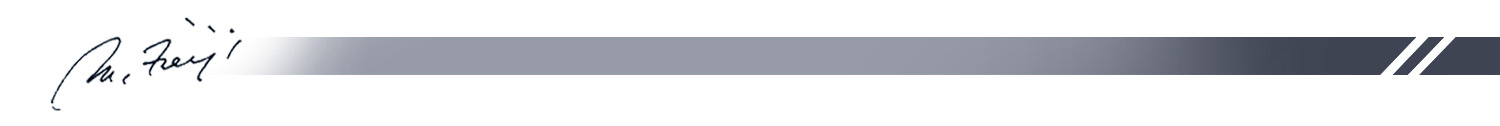 4
Forces Behind Drafting the Legislations
USAID

UNDP

European Commission
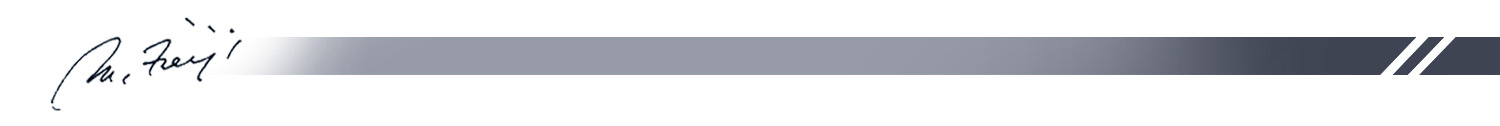 5
Outcome of Adopted Policies and Measures over 25 years
Closure of many industries

Reduction of exports percentage – now at 20% of imports

Increase in the trade deficit – now at $ 17 billion
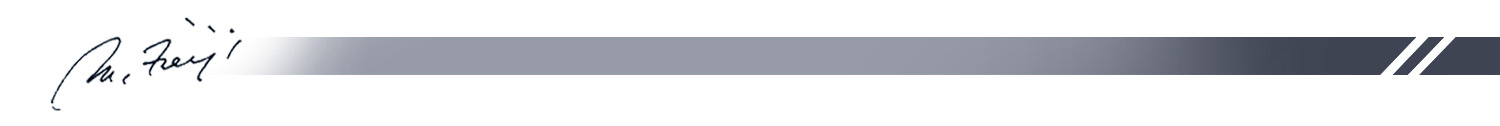 6
Outcome of Adopted Policies and Measures  over 25 years (continued)
Forced to wrongly resort to subsidize exports of certain Agricultural Products

Increase in emigration of educated citizens (20,000/year) and migration of capital

Increase in food imports to over 80% of the country’s needs
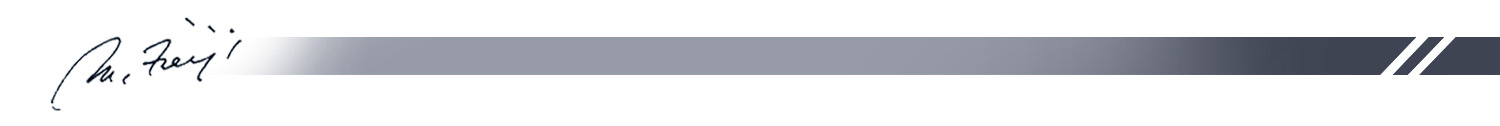 7
Contradiction in the Adopted Economic Policies
Protected sectors: Syndicates of Medical Doctors, Engineers, Lawyers, Pharmacists

There are Monopolized sectors:
Cement production
MEA’s exclusive air fare enforcement – No open air travel policy
Electrical Cables
Special protective measures to Banks – Exempted from Consumer Protection Law
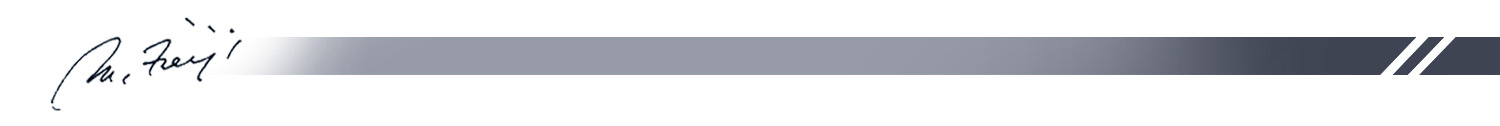 8
Corrective Actions Required
Serious Revision of the National Production Protection Law and the Consumer Protection Law

Withdrawal from all bilateral free trade agreements

Withdrawal from Gafta

Withdrawal from WTO

Resort to “freedom of trade” policy
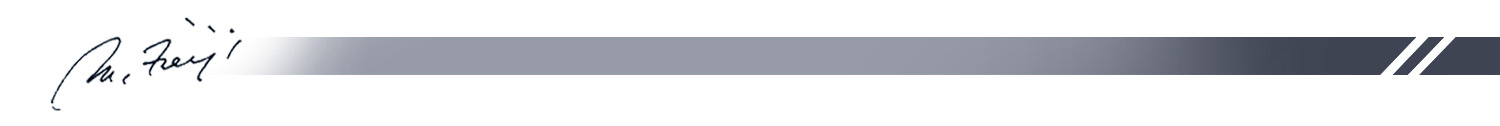 9
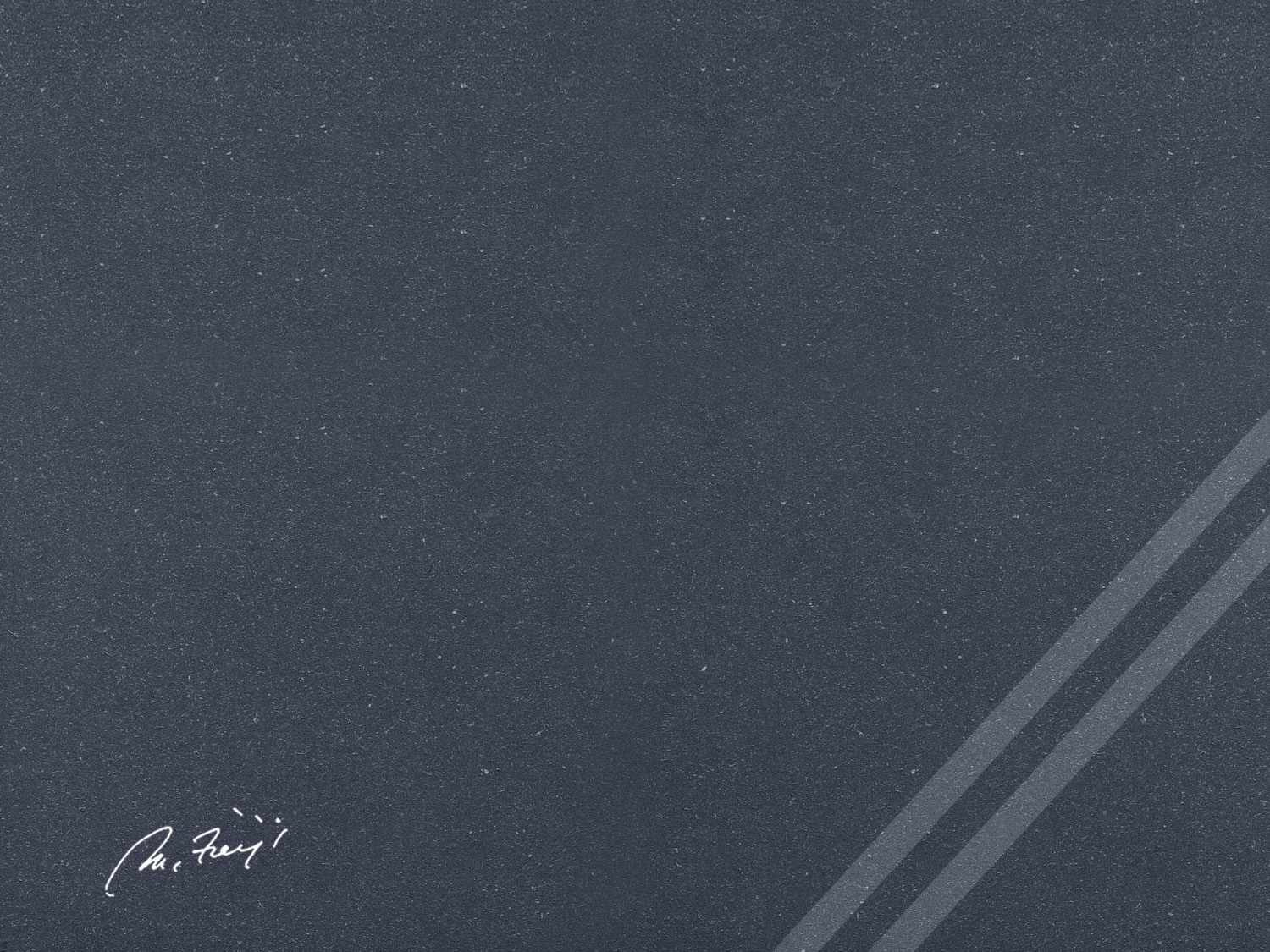 Thank you,
10